UBND QUẬN LONG BIÊN
TRƯỜNG MẦM NON HỒNG TIẾN
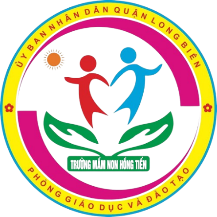 HOẠT ĐỘNG LÀM QUEN VỚI TOÁN
Xác định phía trên, phía dưới, phía trước, phía sau của bạn khác
Lứa tuổi: MGN (4-5 tuổi)
Giáo viên: Đỗ Thị Hà
Cô cho trẻ hát bài hát: 
“Trái -phải, Trên -dưới
*Ôn xác định phía trên- dưới- trước- sau của bản thân.
*Ôn xác định phía trên- dưới- trước- sau của bản thân.
Trò chơi: Dấu tay
*Xác định phía trên- dưới- trước- sau của đối tượng khác
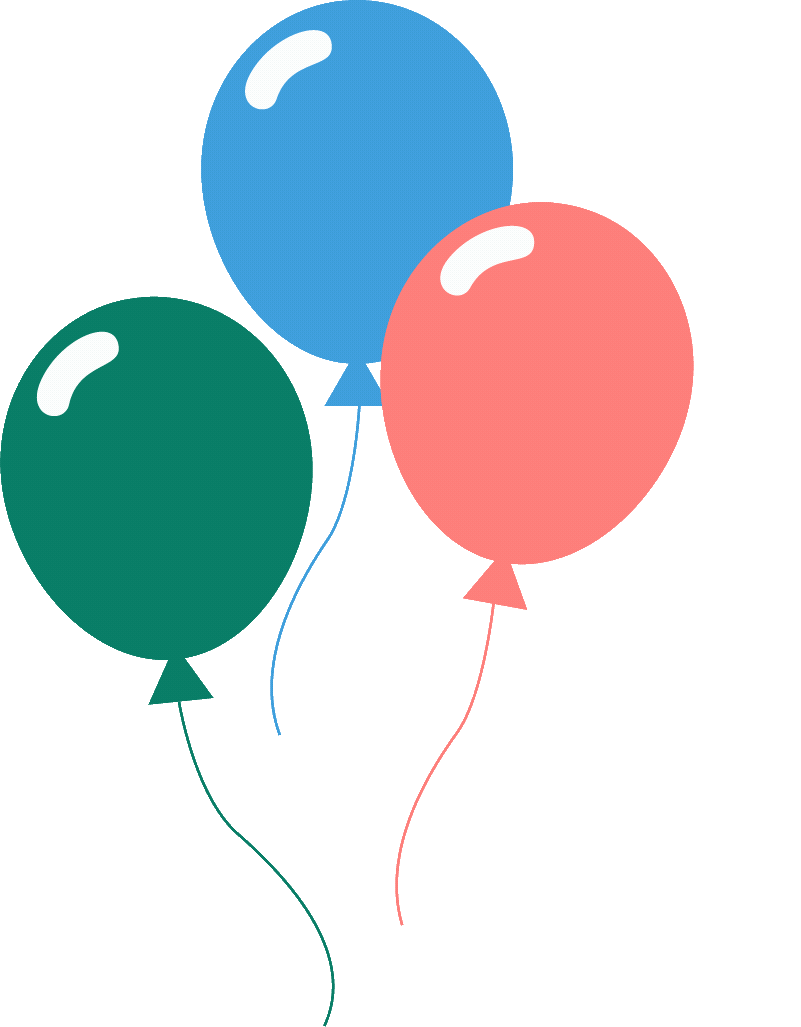 Phía trên
Phía trước
Phía sau
Phía dưới
*Luyện tập
*TC1:Về đúng phía theo yêu cầu của cô
+ Cho trẻ đứng vòng quanh cô trẻ vừa đi vừa hát bài đường và chân và khi nghe cô nói về phía nào thì trẻ chạy về đúng phía theo yêu cầu của cô.
- Nếu trẻ về sai cho mình bạn đó chơi lại hoặc cho trẻ nhảy lò cò
*TC2 "Thi ai nhanh"
- Cô đặt 2 bạn Búp bê ngồi ở 2 vị trí khác nhau. Mời 2 đội lên chơi khi nghe cô nói đặt đồ chơi ở vị trí nào của bạn Búp Bê thì trẻ phải đặt đúng ở vị trí đó
VD: Cô nói "Đặt khối vuông ở phía trước của bạn Búp Bê"…..
Thank you